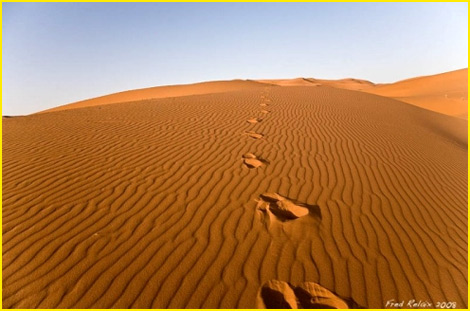 Притча «Двое в пустыне»
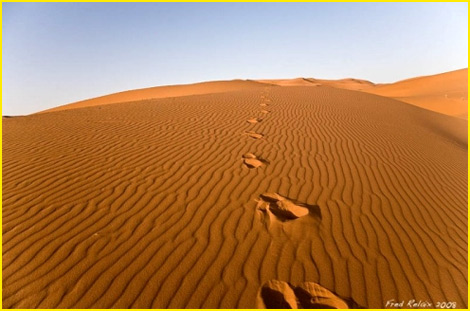 И вот уже на пороге ночи спор перешёл в ссору, и уже готова была вспыхнуть вражда. И каждый уже кричал другому, что может обойтись и без него. И тогда они, не сговариваясь, решили пойти врозь — каждый своей дорогой. Их уже обступила холодная мрачная ночь. И вокруг простиралась пустыня. И первый дерзко шагнул во тьму.
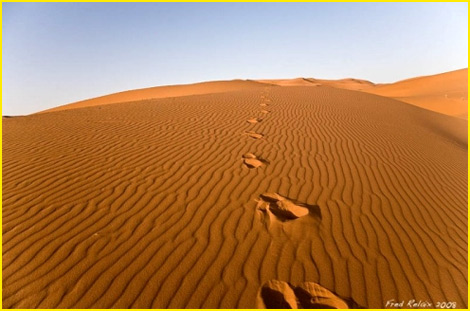 Предположи, 
как закончилась эта история?
Но вскоре он услышал за собой шаги своего спутника и подумал: «Какая во мне сила! Он пошёл за мной, потому что он не может обойтись без меня». 
«Всё-таки как он слаб! Надо пойти за ним, чтобы уберечь его от бед и опасностей, иначе это будет лежать на моей совести», 
— думал в это время другой, догоняя первого.
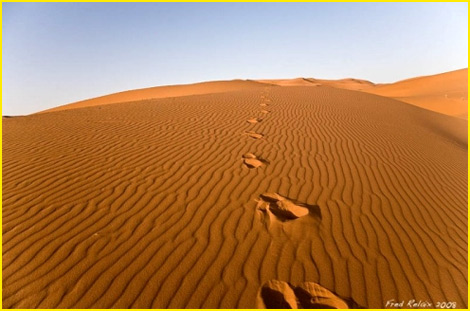 В чём истина?
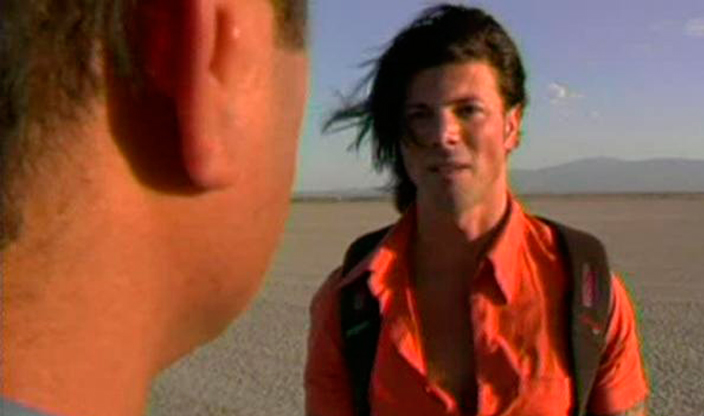